2024-11-18 -  U3V - Obdržálek
m
Co objevil Einstein?
U3V
Jan Obdržálek
 2024-11-18
1/40
2024-11-18 -  U3V - Obdržálek
m
Termín "relativní"
Na hlavní třídě
2/40
[Speaker Notes: Jste v městě . Přijde k vám cizinec s papírkem v ruce: Jsem tu správně?]
2024-11-18 -  U3V - Obdržálek
m
Termín "relativní"
Cizinec s papírkem v ruce:
„Dostal jsem vzkaz. 
Jsem tu podle něj správně?“
3/40
2024-11-18 -  U3V - Obdržálek
m
Termín "relativní"
Druhá ulice vlevo. Přijďte pozítří.
4/40
[Speaker Notes: Tohle dává smysl jen, víme-li, kdy a kde mu to řekli]
2024-11-18 -  U3V - Obdržálek
m
Termín "relativní"
Vaše odpověď:
To je relativní.
Záleží na tom,
kde a kdy jste to dostal.
5/40
2024-11-18 -  U3V - Obdržálek
m
Termín "relativní"
Užití ve fyzice :
Pozorujeme situaci (stav)
nebo
probíhá nějaký děj
Pozorovatel měří veličiny
6/40
2024-11-18 -  U3V - Obdržálek
m
Termín "relativní"
V STR používáme:
 relativní veličina:
 její hodnota je závislá na pozorovateli
absolutní veličina:
 její hodnota je nezávislá
7/40
2024-11-18 -  U3V - Obdržálek
m
m
m
Termín "relativní"
Relativní veličiny: např.
poloha (vůči něčemu)
	dva metry dozadu
rychlost (vůči něčemu)
	v klidu (v = 0)
	v pohybu v = 5 km/h + směr
8/40
2024-11-18 -  U3V - Obdržálek
m
Termín "relativní"
Absolutní veličiny: např.
náboj protonu e ≈ 1,6 ∙ 10 -19 C
(vždy)
váží to 1 kg (hmotnost m)
trvá to 2 hodiny (doba Δt=tB-tA)
(jen v klasické mechanice)
9/40
[Speaker Notes: obojí: jen v klasické mechanice, nikoli ve STR, jak uvidíme]
2021-11-29 -  U3V - Obdržálek
m
m
m
Newton (klasická mechanika)
Rámec popisu přírody: vztažná soustava
Poloha 3D: x, y, z    čas 1D: t
Isaac Newton
Existuje absolutní prostor AP (v něm: poloha);
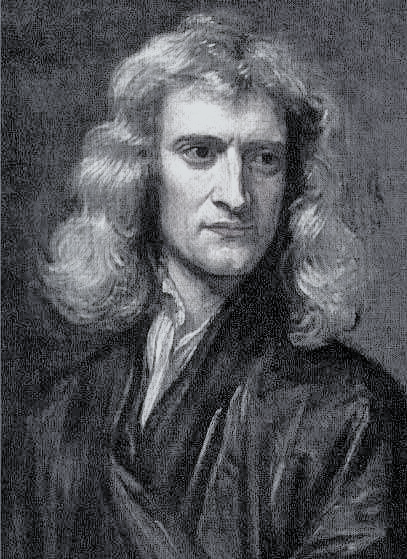 Existuje absolutní čas AČ (okamžik, doba);
Měříme-li v AP+AČ, platí Newtonovy pohybové zákony
1. zákon setrvačnosti 
2. zákon síly: ma = ∑F
3. zákon akce a reakce: FAB = - FBA
10/40
[Speaker Notes: Jak poznám, že měřím v AP+AČ a ne jen v nějaké jiné IS? Mimo mechaniku!]
2021-11-29 -  U3V - Obdržálek
m
m
m
Newton (klasická mechanika)
Inerciální soustava IS (setrvačnost = inertia):
platí v ní 1 NZ (setrvačnosti)
Galileo Galilei
AP+AČ je také inerciální soustava.
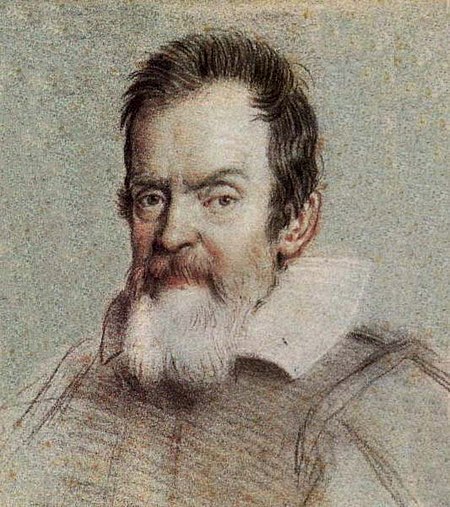 S ním i všechny další soustavy IS
pohybující se vůči AP+AČ 
rovnoměrně a přímočaře.
(nikoli kolotoč)
Galileův princip mechanické relativity:
V každé IS platí stejné mechanické zákony jako v AP+AČ
Důsledek: nelze zjistit mechanickými pokusy, 
která IS je ten pravý AP+AČ.
11/40
[Speaker Notes: Jak poznám, že měřím v AP+AČ a ne jen v nějaké jiné IS? Mimo mechaniku!]
2021-11-29 -  U3V - Obdržálek
m
m
Newton (klasická mechanika)
Důsledek absolutního času:
Dvě události současné (∆t = 0) a nesoumístné (∆x ≠ 0) v jedné IS jsou současné i v každé jiné IS‘ (∆t‘ = 0) 
„Nekonečná rychlost“ v = ∆x / ∆t = ∞
   nutná k přesunu informace mezi  
  současnými událostmi bude nekonečnou
   v‘ = ∆x‘ / ∆t‘ = ∞ i v každé jiné IS‘
12/40
[Speaker Notes: Soumístnost Vlak z Moskvy má pro t = 12:00 už t‘ = 14:00, ale ∆t = ∆t‘]
2021-11-29 -  U3V - Obdržálek
m
m
Naděje: světlo
m
Světlo je elektromagnetická vlna, tedy děj mimo mechaniku
Z teorie elektromagnetismu plyne rychlost světla c ve vakuu z elektrické konstanty ε0 a z magnetické konstanty μ0 : 


Měřme rychlost světla, abychom našli AP+AČ!
13/40
Soumístnost značíme plnou barevnou čarou, současnost čárkovaně; protože však je stejná pro všechny zúčastněné, značíme ji černě (jen okamžik 0 jsme vyznačili čarami všech barev). Je vidět, že přítele jsme potkali v místě 0 v čase 0, rychl
2024-11-18 -  U3V - Obdržálek
m
m
m
m
m
Co je nového
Bomba: světlo je stejně rychlé v zimě v létě!
velikost rychlosti světla ve vakuu (zvaná stručně světelná rychlost) je vždy c (číselně 299 792 458 m/s) a
nezávisí na zdroji (Země, Slunce, Sirius);
nezávisí na  směru letu světla;
nezávisí na pozorovateli.
Galileovo sčítání rychlostí V‘ = w + V tedy pro velká w neplatí
Hledáme novou transformaci rychlostí (Lorentz)
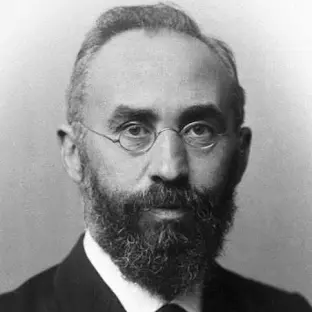 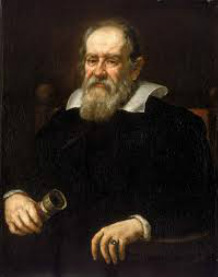 14/40
Soumístnost značíme plnou barevnou čarou, současnost čárkovaně; protože však je stejná pro všechny zúčastněné, značíme ji černě (jen okamžik 0 jsme vyznačili čarami všech barev). Je vidět, že přítele jsme potkali v místě 0 v čase 0, rychl
2024-11-18 -  U3V - Obdržálek
m
m
m
m
m
m
m
m
Ověření stálosti c
Historická (kolem 1900): 
Michelson – Morley: w = 30 km/s  (zima-léto)
Lorentzova transformace elmg. pole v Maxwellových rovnicích
Novější
1964: piony s w=0,999 975 c dávají γ s c, nikoli c+w
miony s poločasem 2,2 s letí (naši) dobu 60 s 
2010: Hafele – Keating: atomové hodiny při letu kolem Země stárnou oproti stojícím méně;
klasicky 0 ns, 
STR+OTR (246  3) ns, 
pokus (230  20) ns.
15/40
Soumístnost značíme plnou barevnou čarou, současnost čárkovaně; protože však je stejná pro všechny zúčastněné, značíme ji černě (jen okamžik 0 jsme vyznačili čarami všech barev). Je vidět, že přítele jsme potkali v místě 0 v čase 0, rychl
2024-11-18 -  U3V - Obdržálek
m
m
m
m
STR: historie výkladu nové trafo
1892 kontrakce délek pohybujících se věcí, už 1889 George FitzGerald (to ještě šlo jakž takž přijmout)
1889, 1904 dilatace času: hodiny jdou v pohybu pomaleji než v klidu; 1897 Joseph Larmor (to už ne!)
1904 Lorentzova transformace; název: 1905 Poincaré (zbrusu nová)
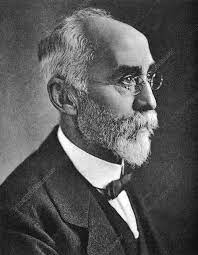 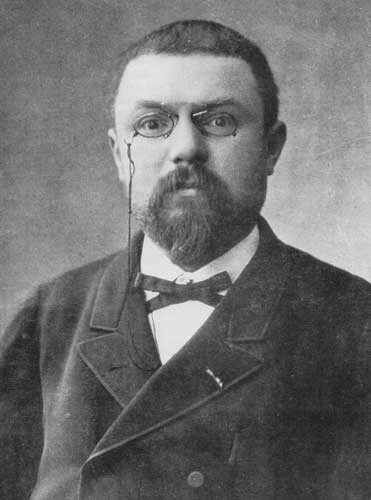 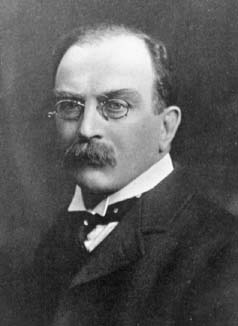 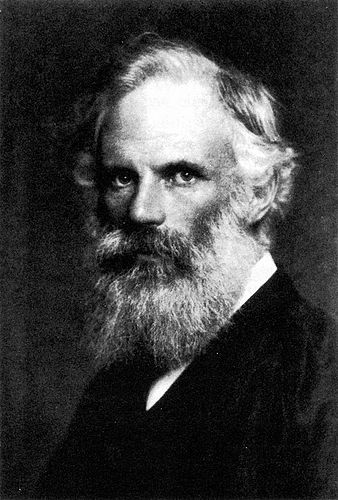 16/40
Soumístnost značíme plnou barevnou čarou, současnost čárkovaně; protože však je stejná pro všechny zúčastněné, značíme ji černě (jen okamžik 0 jsme vyznačili čarami všech barev). Je vidět, že přítele jsme potkali v místě 0 v čase 0, rychl
2024-11-18 -  U3V - Obdržálek
m
m
m
Historie trafo, Galileo → Lorentz
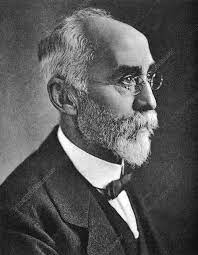 Hendrik Antoon Lorentz
Lorentzova transformace
(x, t) → (x‘, t‘)namísto Galileovy, kde serychlosti prostě sčítaly

Jules Henri Poincaré 

současně jako Einstein, r. 1905 základní matematické principy
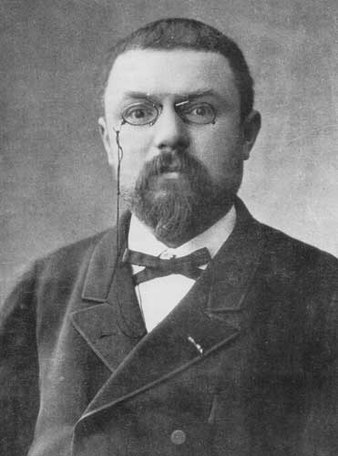 17/40
2021-11-29 -  U3V - Obdržálek
m
m
m
Do Einsteina
m
Hledalo se vysvětlení: mění pohyb
1) vlastnosti materiálu, přístrojů?
2) Co je vlastně světlo? Korpuskule?
Ale vždy něco někde selhalo
18/40
[Speaker Notes: Velikost rychlosti světla ve vakuu = svět. rychlost:  je táž v každé IS]
Soumístnost značíme plnou barevnou čarou, současnost čárkovaně; protože však je stejná pro všechny zúčastněné, značíme ji černě (jen okamžik 0 jsme vyznačili čarami všech barev). Je vidět, že přítele jsme potkali v místě 0 v čase 0, rychl
2024-11-18 -  U3V - Obdržálek
m
m
m
Einsteinův přínos
Einstein: ne vlastnost věcí a světla, ale prostoročasu propojujícího prostor s časem
Všem IS společná v = c, a ne současnost (v = )
Einstein a Lorentz
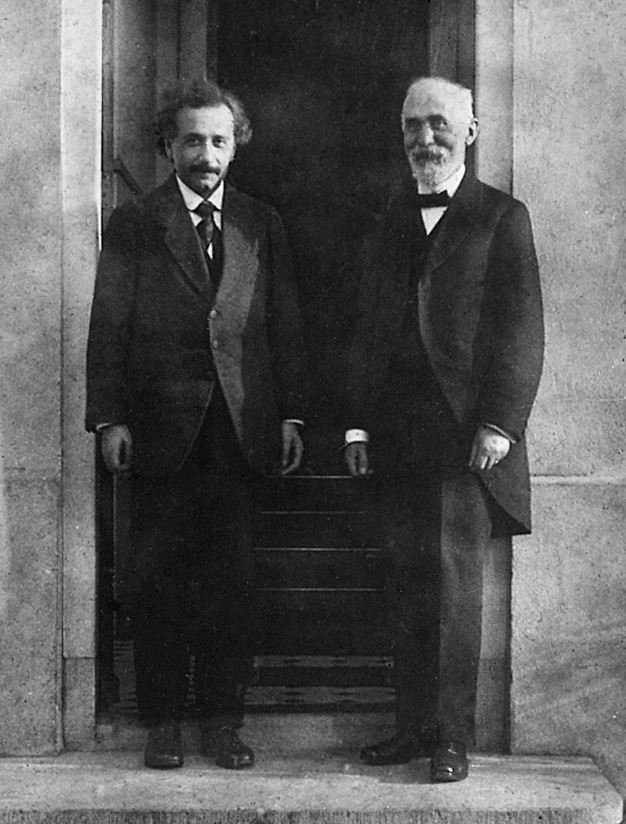 19/40
[Speaker Notes: Čas plyne v různých soustavách různě]
2021-11-29 -  U3V - Obdržálek
m
m
m
Dva pilíře STR
(Einsteinova nová Ústava)
m
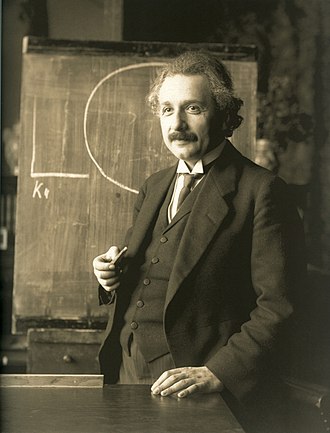 1) Všechny IS jsou rovnoprávné
(konec vlády jednoho AP+AČ)
2) Světelná rychlost c vůči jedné IS táž c i vůči každé IS
(stejně rychlé světlo pro všechny IS)
AP+AČ → PČ název: prostoročas,v něm je stejně vhodná kterákoliv IS
20/40
[Speaker Notes: Velikost rychlosti světla ve vakuu = svět. Rychlost:  je táž v každé IS]
Soumístnost značíme plnou barevnou čarou, současnost čárkovaně; protože však je stejná pro všechny zúčastněné, značíme ji černě (jen okamžik 0 jsme vyznačili čarami všech barev). Je vidět, že přítele jsme potkali v místě 0 v čase 0, rychl
2024-11-18 -  U3V - Obdržálek
m
m
m
m
m
Důsledky STR
X vůči nádraží (já), X‘ vůči vlaku (on)
Dva výbuchy A, Z: tA = tZ , ale t‘A < t‘Z
Délka vlaku: l < l‘(tj. od A do Z v témže okamžiku: pro mne je jeho vlak kratší než pro něj) 
Doba cesty: t > t‘ (moje doba 60 s mezi vznikem a zánikem mionu je delší než jeho 2,2 s) → mionu plyne čas pomaleji než mně)
Rychlost u jiného vlaku: u‘ ≠ u - w 
   vždy je u < c, u‘ < c ;    u‘ = (u - w)/(1 - uw/c2)
21/40
Soumístnost značíme plnou barevnou čarou, současnost čárkovaně; protože však je stejná pro všechny zúčastněné, značíme ji černě (jen okamžik 0 jsme vyznačili čarami všech barev). Je vidět, že přítele jsme potkali v místě 0 v čase 0, rychl
2024-11-18 -  U3V - Obdržálek
m
m
m
m
m
m
m
Jak to popsat bez  matematiky?
Graficky!
1D pohyb „koleje“ (ovšem beze srážek) Zavedeme pojmy
současnost: tA = tB (události A, B ve 3 ráno) - TEĎ
soumístnost: xA = xB (kafe u 1. stolku) - TADY
Soumístnost (TADY) je relativní: káva - mezi objednáním a dodáním vlak ujel kus cesty 
Současnost (TEĎ) v klas fyz. byla absolutní – ale nebude! (v grafech čárkovaně: - - - - -)
22/40
[Speaker Notes: Nadále: současnost čárkovaně]
2024-11-18 -  U3V - Obdržálek
m
m
m
m
m
m
m
m
Archiv snímků – Dějiny 1D světa
Vše bude jen na přímé dráze, nic mimo ni
Finta! nefotím z jednoho místa (zdržení světlem), ale podél trasy umístíme synchronizované kamery
V pravidelných okamžicích každá udělá fotku
Fotky z téhož okamžiku se slepí do pásu -snímku
Snímek se zasune do archivu 
Současnost: podél pásu
Soumístnost: podél vhodné přímky (reportér)			(pro mne: kolmé k pásu)			(pro přítele: šikmé k pásu)světočára předmětu
23/40
2024-11-18 -  U3V - Obdržálek
m
m
Archiv snímků – Dějiny 1D světa
24/40
[Speaker Notes: udělám snímky, slepím do pásu a založím do archivu]
2024-11-18 -  U3V - Obdržálek
m
m
m
m
m
m
m
m
m
m
m
m
m
m
m
m
m
m
m
m
Dějiny 1D světa shora
Na každé fotce: Já, Přítel, Motorka, Vlaštovka
bod Q:
Fotky ukládáme postupně podle času do krabice
Světočáry: Každá nese časový údaj t; na ní je x‘‘‘‘ = 0 (od ní se měří kde od zde)
vodorovná šipka (teď) určí čas t0 (kdy); její délka = poloha x  (kde)
setkání MP: t = 5,4 s;  x = 8,1;  x‘ = 0;    x‘‘ = 0;  x‘‘‘ = –10,7
setkání MV: t = 3,3 s;  x = 1,2;  x‘ = –2;  x‘‘ = 0;  x‘‘‘ = 0
t = 0 s;   x = 7
t = 0 s;   x = 2;
Já
V
P
M
V               J                                       P M
6 s
V        J                            MP
5 s
-10 -9  -8  -7  -6  -5  -4  -3  -2  -1   0   1   2   3   4   5   6   7   8   9  10  11    x 
  -17 -16 -15 -14 -13 -12 -11 -10 -9  -8  -7  -6  -5  -4  -3  -2  -1  0   1   2   3   4   x‘
VJ           M    P
4 s
-10 -9  -8  -7  -6  -5  -4  -3  -2  -1   0   1   2   3   4   5   6   7   8   9  10  11   x 
-15 -14 -13 -12 -11 -10 -9  -8  -7  -6  -5  -4  -3  -2  -1  0   1   2   3   4   5   6    x‘
MJ V    P
3 s
-10 -9  -8  -7  -6  -5  -4  -3  -2  -1   0   1   2   3   4   5   6   7   8   9  10   x 
  -12 -11 -10 -9  -8  -7  -6  -5  -4  -3  -2  -1   0   1   2   3   4   5   6   7   8 x‘
M            PJ            V
2 s
-10 -9  -8  -7  -6  -5  -4  -3  -2  -1   0   1   2   3   4   5   6   7   8   9  10   x 
-10 -9  -8  -7  -6  -5  -4  -3  -2  -1   0   1   2   3   4   5   6   7   8   9      x‘
M                 P       J                       V
1 s
M                     P                  J                              V
-10 -9  -8  -7  -6  -5  -4  -3  -2  -1   0   1   2   3   4   5   6   7   8   9    x 
  -7  -6  -5  -4  -3  -2  -1   0   1   2   3   4   5   6   7   8   9  10  11      x‘
Q
t = 0 s
-10 -9  -8  -7  -6  -5  -4  -3  -2  -1   0   1   2   3   4   5   6   7   8   9   x 
-5  -4  -3  -2  -1   0   1   2   3   4   5   6   7   8   9  10  11  12  13  14   x‘ 
0   1   2   3   4   5   6   7   8   9  10  11  12  13  14  15  16  17  18  19    x‘‘
  -17 -16 -15 -14 -13 -12 -11 -10 -9  -8  -7  -6  -5  -4  -3  -2  -1   0   1   2 x‘‘‘
25/40
Soumístnost značíme plnou barevnou čarou, současnost čárkovaně; protože však je stejná pro všechny zúčastněné, značíme ji černě (jen okamžik 0 jsme vyznačili čarami všech barev). Je vidět, že přítele jsme potkali v místě 0 v čase 0, rychl
2024-11-18 -  U3V - Obdržálek
m
m
m
m
m
m
m
m
m
m
Grafikon ( = archiv shora)
Soumístnost: plná barevná (podle předmětu)
Současnost: čárkovaná (zatím splývaly, černé)
Odklon od světočáry udává rychlost pohybu:
   doprava od světoč.: pohyb daným směrem
   doleva od světoč.: pohyb opačným směrem
Rovnoběžně se světočárou: klid
šikmá: pohyb tím rychleji, čím „vodorovnější“
vodorovná: w =  , současnost
V
Já
P
M
6 s    t
5 s
4 s
3 s
2 s
1 s
0 s
6
7
8
9             x
3
5
4
-4
2
-5
-6
-9
-10
1
-3
-7
0
-8
-2
-1
26/40
Soumístnost značíme plnou barevnou čarou, současnost čárkovaně; protože však je stejná pro všechny zúčastněné, značíme ji černě (jen okamžik 0 jsme vyznačili čarami všech barev). Je vidět, že přítele jsme potkali v místě 0 v čase 0, rychl
2024-11-18 -  U3V - Obdržálek
m
m
m
m
m
m
Grafikon ( = archiv shora)
Poloha bodu (události) určuje „kde“ a „kdy“ rovnoběžkami se zde a teď dotyčného
Já
P
6 s     t = KDY
6 s       t‘= KDY
8 cm
5 s
5 s
1,5 cm
4 s
4 s
3 s
3 s
2 s
2 s
4 s
4 s
1 s
1 s
0 s
9     x         x‘ = KDE
-2
1
2
3
5
6
-6
-4
-3
-1
0
4
7
8
-8
-7
-5
-10
-9
27/40
Soumístnost značíme plnou barevnou čarou, současnost čárkovaně; protože však je stejná pro všechny zúčastněné, značíme ji černě (jen okamžik 0 jsme vyznačili čarami všech barev). Je vidět, že přítele jsme potkali v místě 0 v čase 0, rychl
čas t: 5
R
4
4,2
3
2
1
-3	-2	-1	0	 1	 2	 3	 4	 5	dráha x
4,1
-1
-2
V
-3
-4
2024-11-18 -  U3V - Obdržálek
m
m
m
m
m
m
Novoty pro STR - formální
Měřítko pro čas i délku:  t → T = ct
světelná rychlost = 1 (asi jako 1 rok a 1 světelný rok)
„Lidské míry“: světlo těsně u „TEĎ“
Něco lepšího?
T
t
1 s
|
1 km
|
300 000  km
x
0
28/40
Soumístnost značíme plnou barevnou čarou, současnost čárkovaně; protože však je stejná pro všechny zúčastněné, značíme ji černě (jen okamžik 0 jsme vyznačili čarami všech barev). Je vidět, že přítele jsme potkali v místě 0 v čase 0, rychl
čas t: 5
R
4
4,2
3
2
1
-3	-2	-1	0	 1	 2	 3	 4	 5	dráha x
4,1
-1
-2
V
-3
-4
2024-11-18 -  U3V - Obdržálek
m
m
m
m
Novoty pro STR - formální
Stejné měřítko pro čas i délku:  t → T = ct
světelná rychlost = 1 (rok a světelný rok)
T
x
29/40
Soumístnost značíme plnou barevnou čarou, současnost čárkovaně; protože však je stejná pro všechny zúčastněné, značíme ji černě (jen okamžik 0 jsme vyznačili čarami všech barev). Je vidět, že přítele jsme potkali v místě 0 v čase 0, rychl
čas t: 5
R
4
4,2
3
2
1
-3	-2	-1	0	 1	 2	 3	 4	 5	dráha x
4,1
-1
-2
V
-3
-4
2024-11-18 -  U3V - Obdržálek
m
m
m
m
m
Novoty pro STR - opravdové
K dané rychlosti přítele se mění
měřítko + + +
současnost - - - - (symetricky kolem světla)
30/40
Soumístnost značíme plnou barevnou čarou, současnost čárkovaně; protože však je stejná pro všechny zúčastněné, značíme ji černě (jen okamžik 0 jsme vyznačili čarami všech barev). Je vidět, že přítele jsme potkali v místě 0 v čase 0, rychl
čas t: 5
R
4
4,2
3
2
1
-3	-2	-1	0	 1	 2	 3	 4	 5	dráha x
4,1
-1
-2
V
-3
-4
2024-11-18 -  U3V - Obdržálek
m
m
m
m
m
m
m
m
m
Novoty pro STR - názvy
X
Světelný kužel X
absolutní budoucnost (lze najít světočáru … bude tady)
absolutní minulost  (lze najít světočáru … bylo tady)
relativní přítomnost   (lze najít světočáru … je teď)
absolutní budoucnost
T
t“
t
x
relativní přítomnost
relativní přítomnost
x
x‘
x“
t‘
absolutní minulost
31/40
[Speaker Notes: Světelný kužel: jak se z události rozlétá světlo (horní) nebo se do ní sbíhá  (dolní)]
Soumístnost značíme plnou barevnou čarou, současnost čárkovaně; protože však je stejná pro všechny zúčastněné, značíme ji černě (jen okamžik 0 jsme vyznačili čarami všech barev). Je vidět, že přítele jsme potkali v místě 0 v čase 0, rychl
čas t: 5
R
4
4,2
3
2
1
-3	-2	-1	0	 1	 2	 3	 4	 5	dráha x
4,1
-1
-2
V
-3
-4
2024-11-18 -  U3V - Obdržálek
m
m
m
m
m
Vsuvka s gilotinou
Může mít něco nadsvětelnou rychlost?
ANO!!! Např. styčný bod ⧭ u gilotiny, ale …
… nedokáže přenést informaci 
(není to věc, ale abstraktní konstrukce)ireálný signál (prasátko, dopady střel v poli)
32/40
2024-11-18 -  U3V - Obdržálek
m
m
m
m
m
m
m
m
m
m
m
m
m
m
m
m
m
Novoty pro STR: shrnutí
světlo
S
(T  ; x)
x=0; 
T libovolné
x‘=0; T’ lib.
S’
(T‘ ; x‘)‘
časy
délky
x’; současnost T’ = 0
1
1
1
teď
-1
1
x; současnost T = 0
-1
-1
-1
teď
Tadysvětočára
tadysvětočára
32/40
2024-11-18 -  U3V - Obdržálek
S
m
m
m
m
m
m
m
m
m
Grafický význam rychlosti β = w/c
S
(T  ; x)
x‘=0; T’ libov.
světlo
S’
(T‘ ; x‘)‘
x=0; T libov.
význam β:
určuje úhel os
x’; současnost T’ = 0
φ
φ’
x; současnost T = 0
33/40
2024-11-18 -  U3V - Obdržálek
S
m
m
m
m
m
m
m
m
m
m
Lorentzův faktor
kontrakce délek
dilatace dob
Grafický význam γ
světlo
S
(T  ; x)
x=0; 
T libovolné
x‘=0; T’ lib.
S’
(T‘ ; x‘)‘
x’; současnost T’ = 0
1
1
1
-1
1
x; současnost T = 0
-1
-1
-1
2024-11-18 -  U3V - Obdržálek
S
m
m
m
m
m
m
m
m
m
m
m
m
m
m
m
Převod mezi S a S‘ (Lorentz)
S
(T  ; x)
světlo
T’=ct’; x‘=0
S’
T=ct; x=0
(T‘ ; x‘)‘
(2; 2,3)
(0,6; 1,3)‘
U
2
x’; současnost T‘=0
1
1
0,6
1,3
1
1
-1
2,3
x; současnost T=0
-1
-1
-1
x’ = γ(x – β T)
T’  = γ(T – β x)
35/40
2024-11-18 -  U3V - Obdržálek
m
m
m
m
m
m
m
Metrová tyč stojící
světlo
T’ =ct’
T=ct
x’; současnost
1
1
1
0
1
x; současnost
-1
-1
-1
x’ = γ(x – β T)
T’   = γ(T – β x)
36/40
[Speaker Notes: on vnímá oba konce A, B tyče v tomtéž svém okamžiku, ale v jiných okamžicích než já]
2024-11-18 -  U3V - Obdržálek
m
m
m
m
m
Hodiny stojící
světlo
T’=ct’
T=ct
1,2.
1.
1.
x’; současnost
1
-1
-1.
1
x; současnost
-1.
-1
x’ = γ(x – β T)
T’   = γ(T – β x)
-2.
čas v S (vlastní):	T = 1čas v S‘: 	             	T = 1,2
37/40
[Speaker Notes: Po mne blikají po 0,5 s, pro přítele po 0,6 s]
2024-11-18 -  U3V - Obdržálek
m
m
m
m
Hodiny letící
světlo
T=ct
T’ =ct’
1,8
x’; současnost
1,2
1
1.
0,6
1
-1
1
x; současnost
-1
.-1
-0,6
-1
-1,2
x’ = γ(x – β T)
T’ = γ(T – β x)
.-2
-1,8
-2
-2,4
opět: vlastní čas t’  < t
38/40
[Speaker Notes: Přítelovi tikají jeho hodinky po 0,5 s, mně jeho po 0,6 s]
2024-11-18 -  U3V - Obdržálek
m
m
m
m
m
m
m
m
m
m
m
m
m
m
m
Auto projíždí garáží
Výjezd
Záď
SA
Vjezd
Příď
garáž (cesta, T=0)
čas garáže (střed SG, x=0)
garáž v čase (vjezd,výjezd)
světlo
střed auta SA (x‘=0)
současnost auta (T‘=0)
příď, záď auta
auto (T‘=0)
auto (T=0)
kdy lze zavřít garáž
 TA < TB … ale T‘A > T‘B 
vjezd auta
výjezd auta
SG
T‘
x‘
T
A
x
B
40/40

Děkuji vám za pozornost
2024-11-18 -  U3V - Obdržálek
m
41/40